Figure 4 Shape variability in form space. First principal component analysis PC1 top = reference, PC1 score −0.04, ...
Eur J Orthod, Volume 32, Issue 5, October 2010, Pages 514–521, https://doi.org/10.1093/ejo/cjp140
The content of this slide may be subject to copyright: please see the slide notes for details.
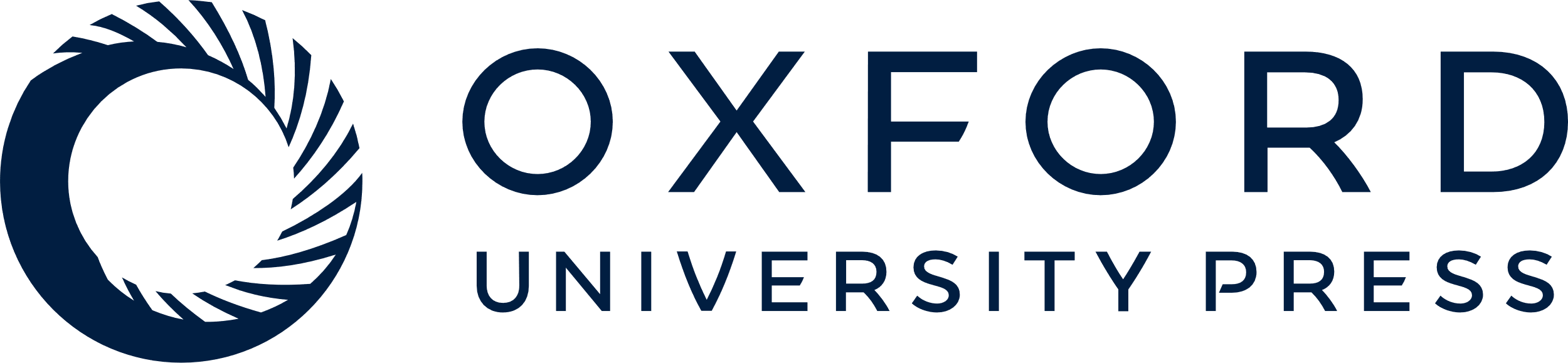 [Speaker Notes: Figure 4 Shape variability in form space. First principal component analysis PC1 top = reference, PC1 score −0.04, bottom = target, PC1 score 0.04; PC2 top = 0.02, bottom = −0.04; PC3 top = 0.02, bottom = −0.02. All transformation grids are deformed ×2 and are approximately sited in the plane that shows greatest deformation. Note symmetry of deformation on PC1 and PC2 and asymmetry on PC3


Unless provided in the caption above, the following copyright applies to the content of this slide: © The Author 2010. Published by Oxford University Press on behalf of the European Orthodontic Society. All rights reserved. For permissions, please email: journals.permissions@oxfordjournals.org]